Чем интересен квадрат?Умножение 7, на 7 и соответствующие случаи деления
Урок-исследование по математике
в 3 классе
Выполнила Плетнева Е.В., МОУ «Грицовская СШ имени Д.С. Сидорова» 
п. Грицовский, 2014 г.
Из истории магических  квадратов
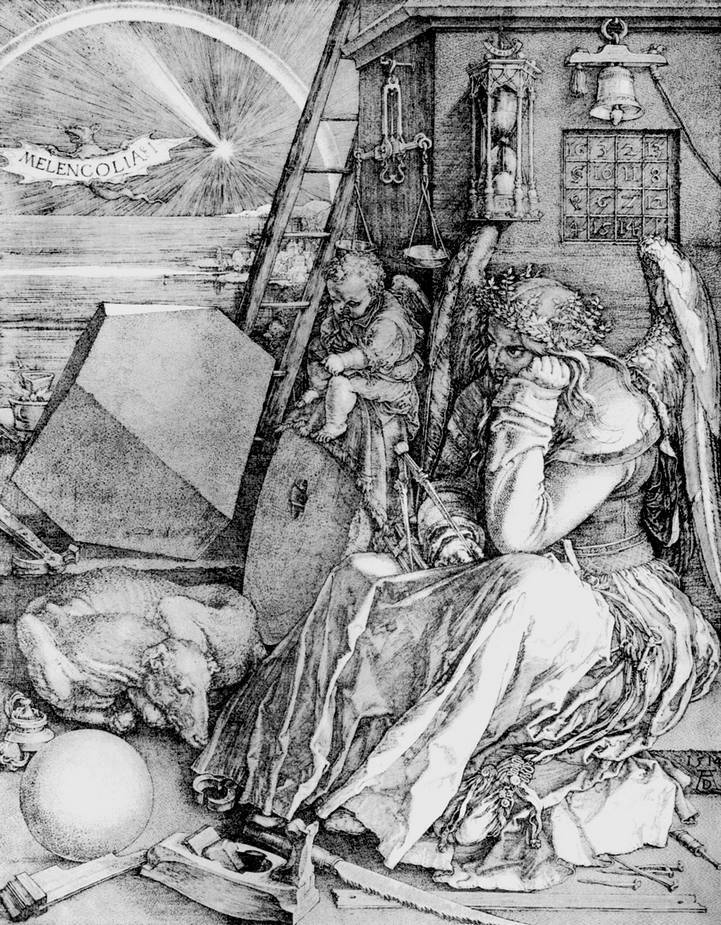 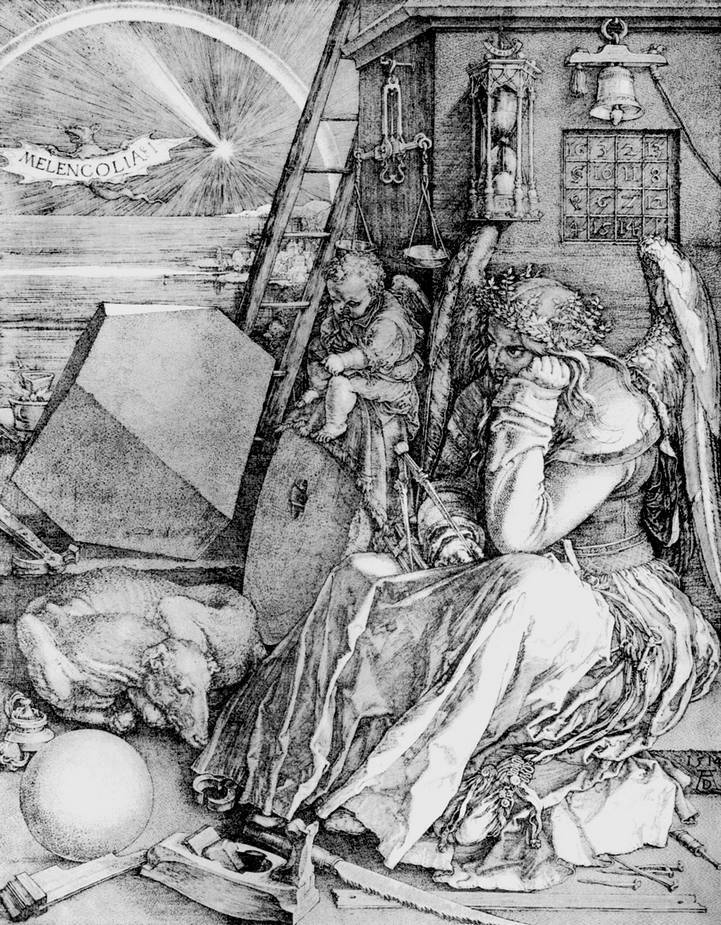 Гравюра  «Меланхолия»  немецкого художника Альбрехта Дюрера. 
1514 год
Из истории магических  квадратов
Ло Шу 
(кит. трад. 洛書, упр. 洛书, пиньинь: luò shū) 
Был известен ещё в Древнем Китае, 
первое изображение на черепаховом панцире датируется 2200г. до н.э..
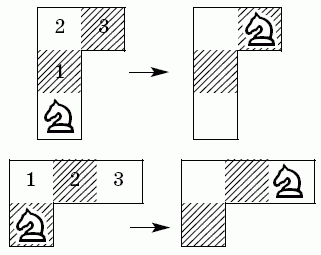 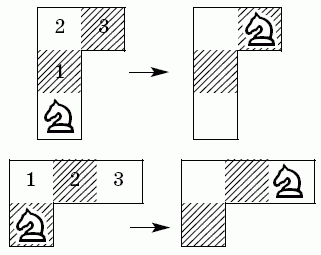 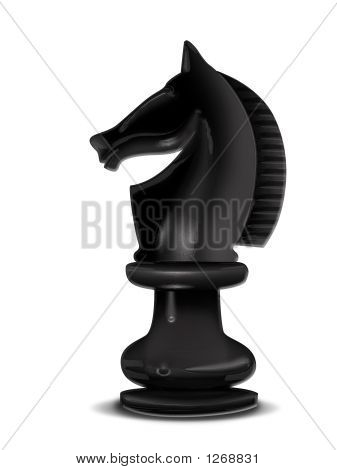 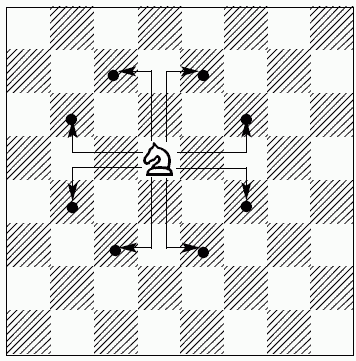 Исследуй числовые узоры в стоклеточном квадрате
Интернет – ресурсы:
http://www.kakprosto.ru/kak-841357-magicheskiy-kvadrat-kak-eto-rabotaet#ixzz3q8aJHBy5

https://ru.m.wikipedia.org/wiki/Магический_квадрат

http://www.e-reading.life/bookreader.php/92134/Suhin_-_Shahmaty_dlya_samyh_malen%27kih.html

http://pixers.ru/fotooboi/peshka-85194756